Bell Media Inc. v. GoldTV.Biz, 2019 FCC 1432
Elliot Rosenfeld 
Michael Dossou
Site-Blocking
An ISP may block a user’s access to a website by relying on one or more of the three primary methods of site-blocking.


DNS Blocking 

IP Address Blocking

URL Path Blocking … Only
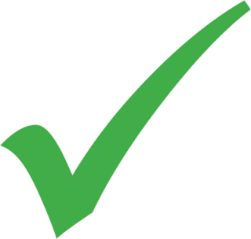 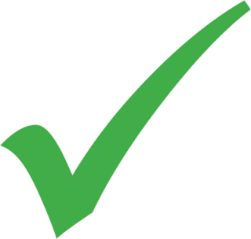 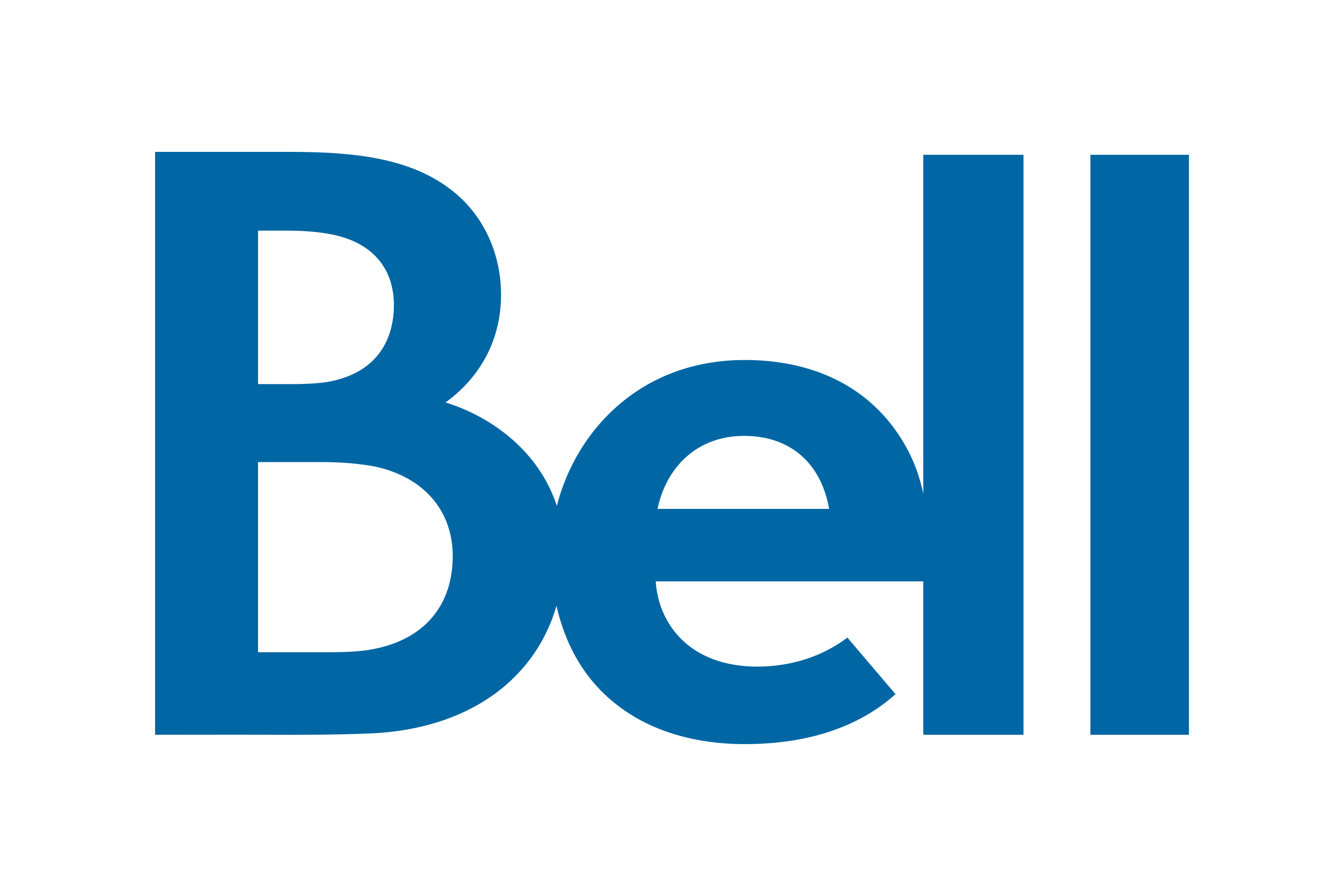 Most of the Third Party Respondents can carry out DNS blocking and all of the Third Party Respondents are able to carry out IP address blocking.
[Speaker Notes: ELLIOT
DNS Blocking – an ISP can prevent a particular domain name from properly translating into its corresponding IP address
IP Address Blocking – The ISP reroutes all traffic intended for a specific IP address to a non-existent destination.
URL Path Blocking – more refined form of DNS Blocking – ISPs prevent users from accessing a specific path within a domain/subdomain
This is relevant to the issue of convenience and effectiveness which are related to injunction order criteria (which we will discuss shortly).]
The Parties and Facts
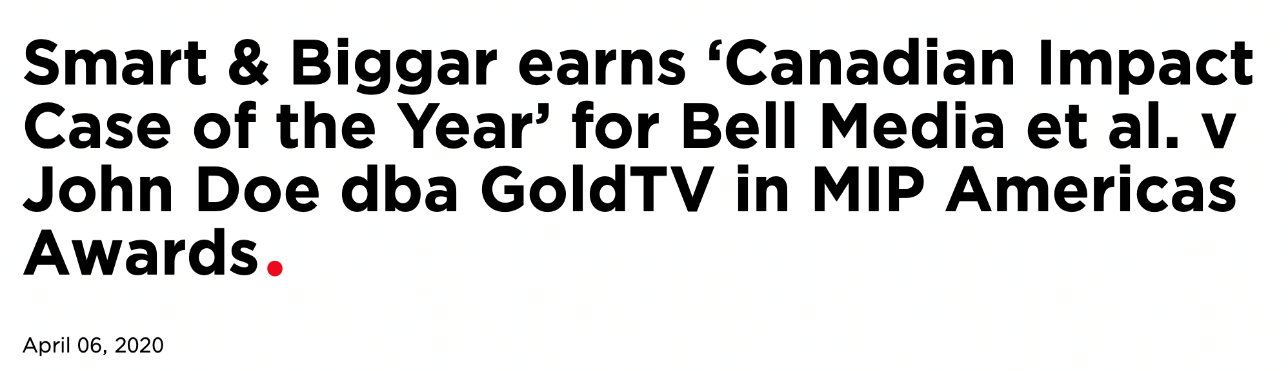 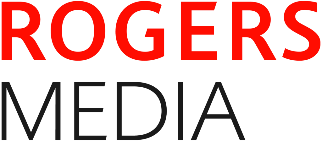 Plaintiffs
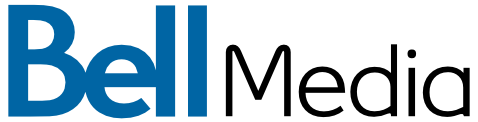 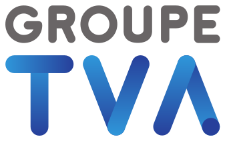 … (et al…)
Company Background: Bell Media Inc. (the lead Plaintiffs) is a leading Canadian media company, operating various television networks, radio stations, and digital platforms, significantly influencing the media landscape in Canada.

Operational Scope: The company engages in content creation, broadcasting, and distribution across multiple channels, including news, entertainment, and sports, catering to diverse audience segments.
Plaintiffs either own the Canadian rights to broadcast the programming at issue or are exclusive licensees of these rights.

Legal Relevance: Understanding Bell Media's operations is crucial in the context of the case as it highlights the company's role in intellectual property rights and the implications of alleged infringements on its content.
[Speaker Notes: ELLIOT
MAYBE WE ONLY “Legal Relevance” ORALLY AND DO NOT INCLUDE IN SLIDE?

In Bell Media Inc. et al v GOLDTV.BIZ 2019 FC 1432, the court ordered certain ISPs in Canada to block access to pirate subscription streaming sites (GoldTV.biz and GoldTV.ca) that were infringing the copyrights of the plaintiffs Bell Media Inc., Groupe TVA Inc, and Rogers Media Inc. .. And we’re going to walk you through the case and how we got to this injunction on innocent 3rd parties.]
Defendants: John Doe 1 et al. (GoldTV Services)
GoldTV Services were operating online subscription services that provide access to the Plaintiffs’ programming content, without licenses, over the Internet.
The identity of the owners/operators of GoldTV were unknown; they never responded to the Statement of Claim.
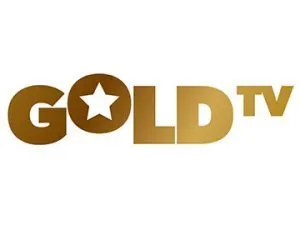 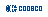 [Speaker Notes: ELLIOT
Mention here that this case isn’t necessarily about GoldTV but rather 3rd party respondents as we will see, particularly TekSavvy]
Innocent Third Party Respondents
11 Internet Service Providers (ISPs) who serve the majority of Canadian Internet users.
The ISPs control the infrastructure through which it is possible to access the Internet.
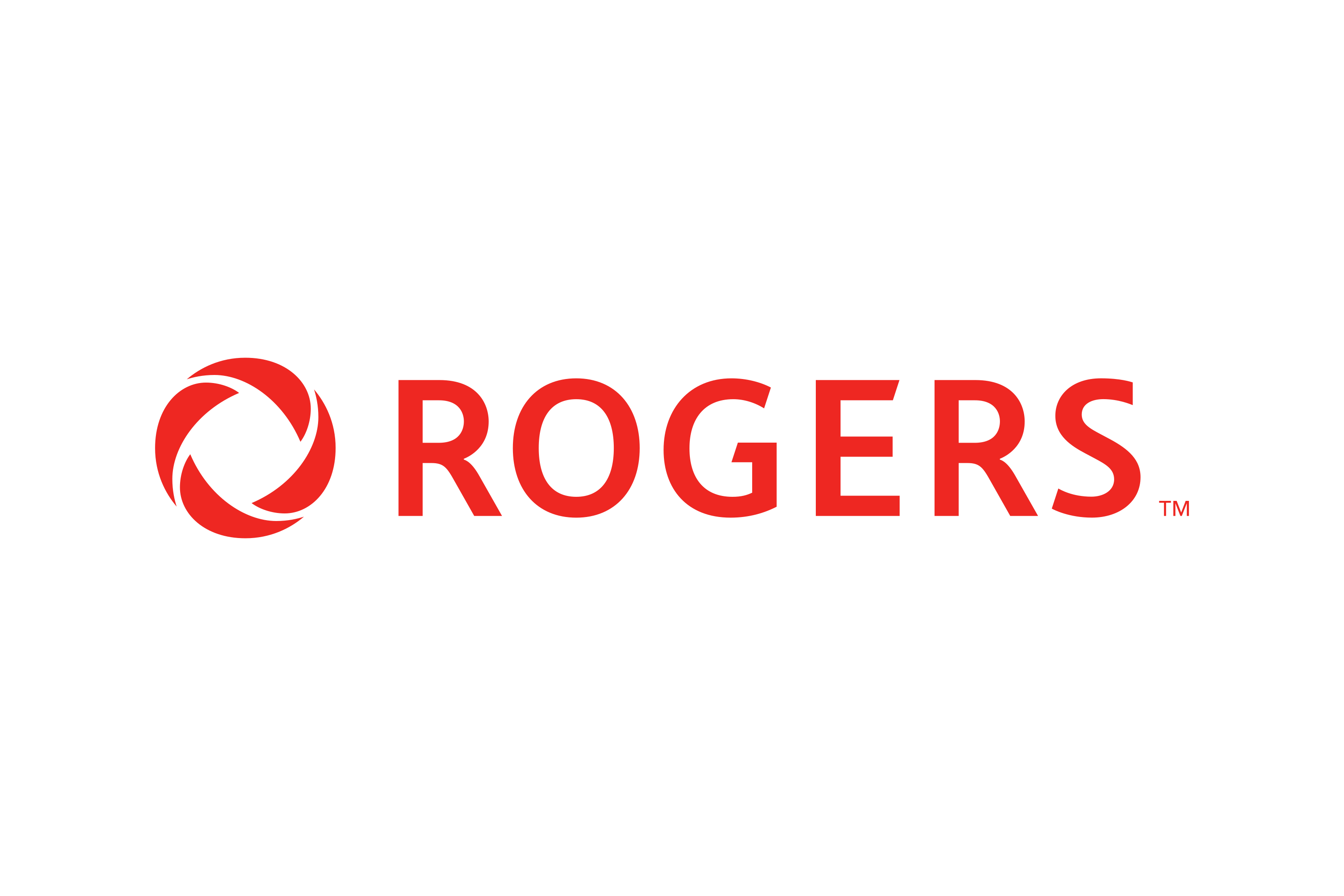 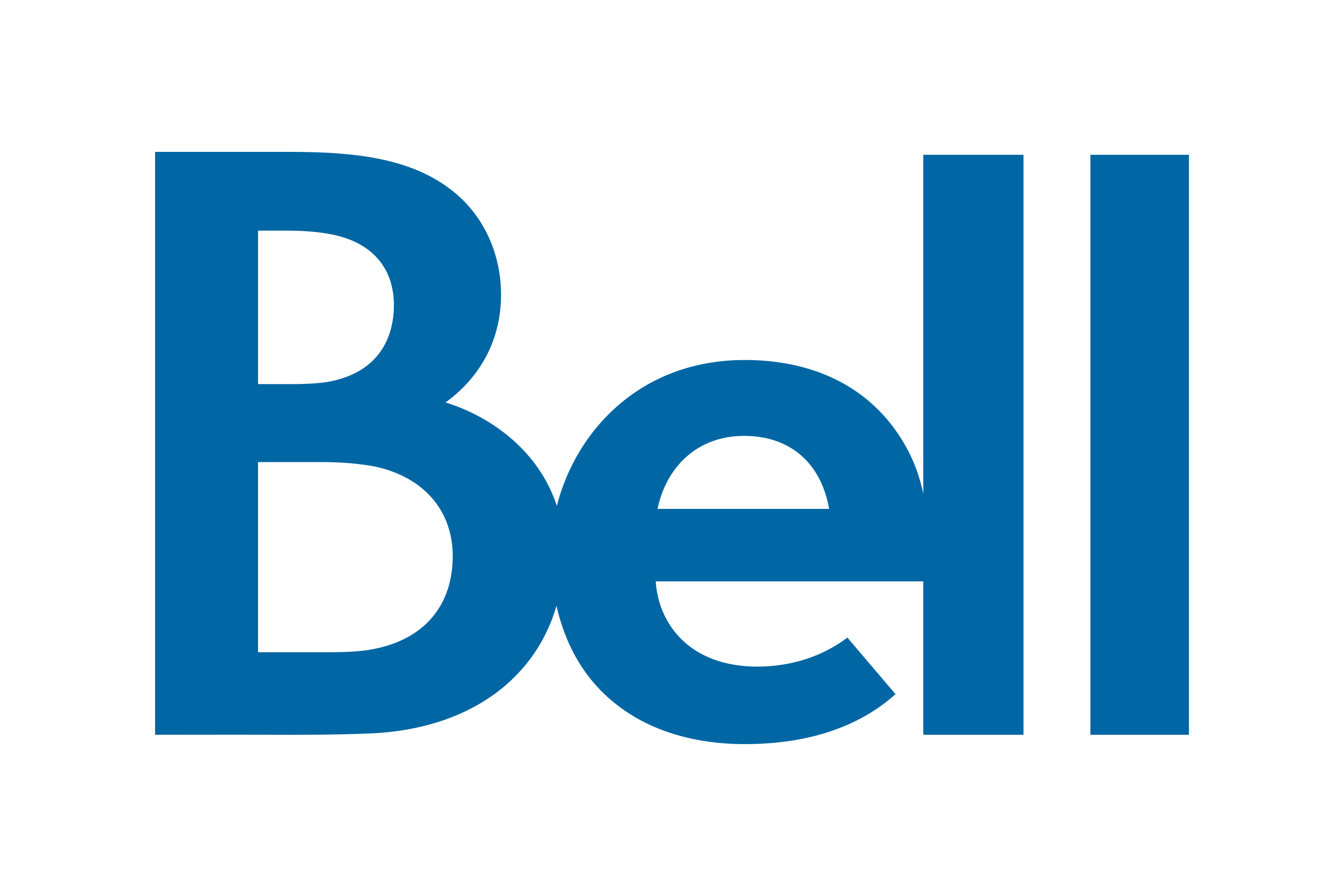 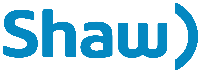 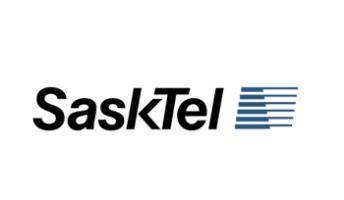 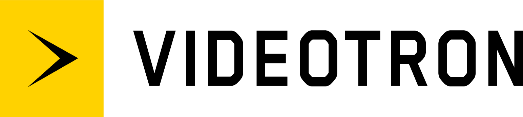 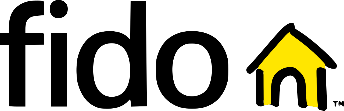 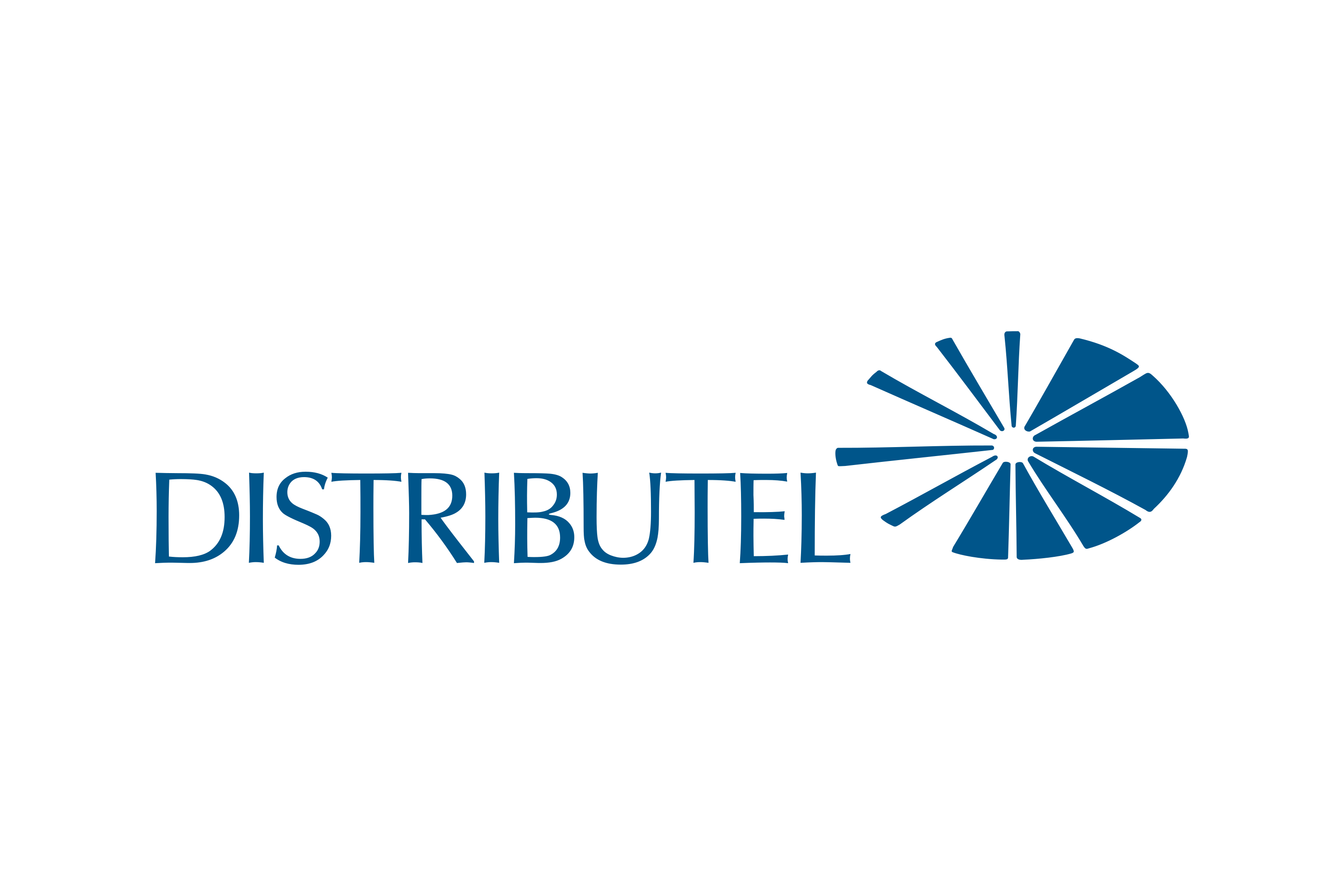 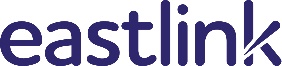 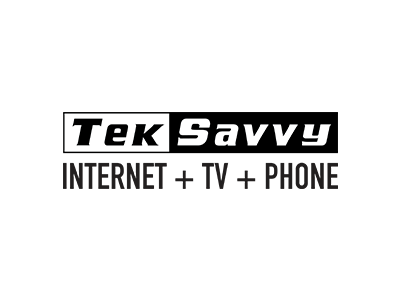 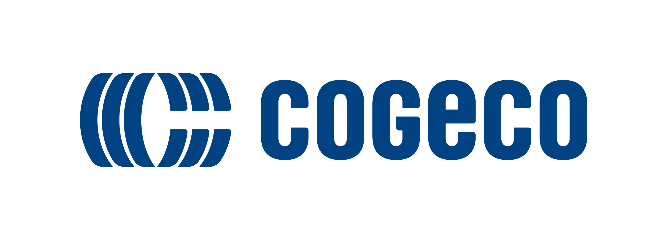 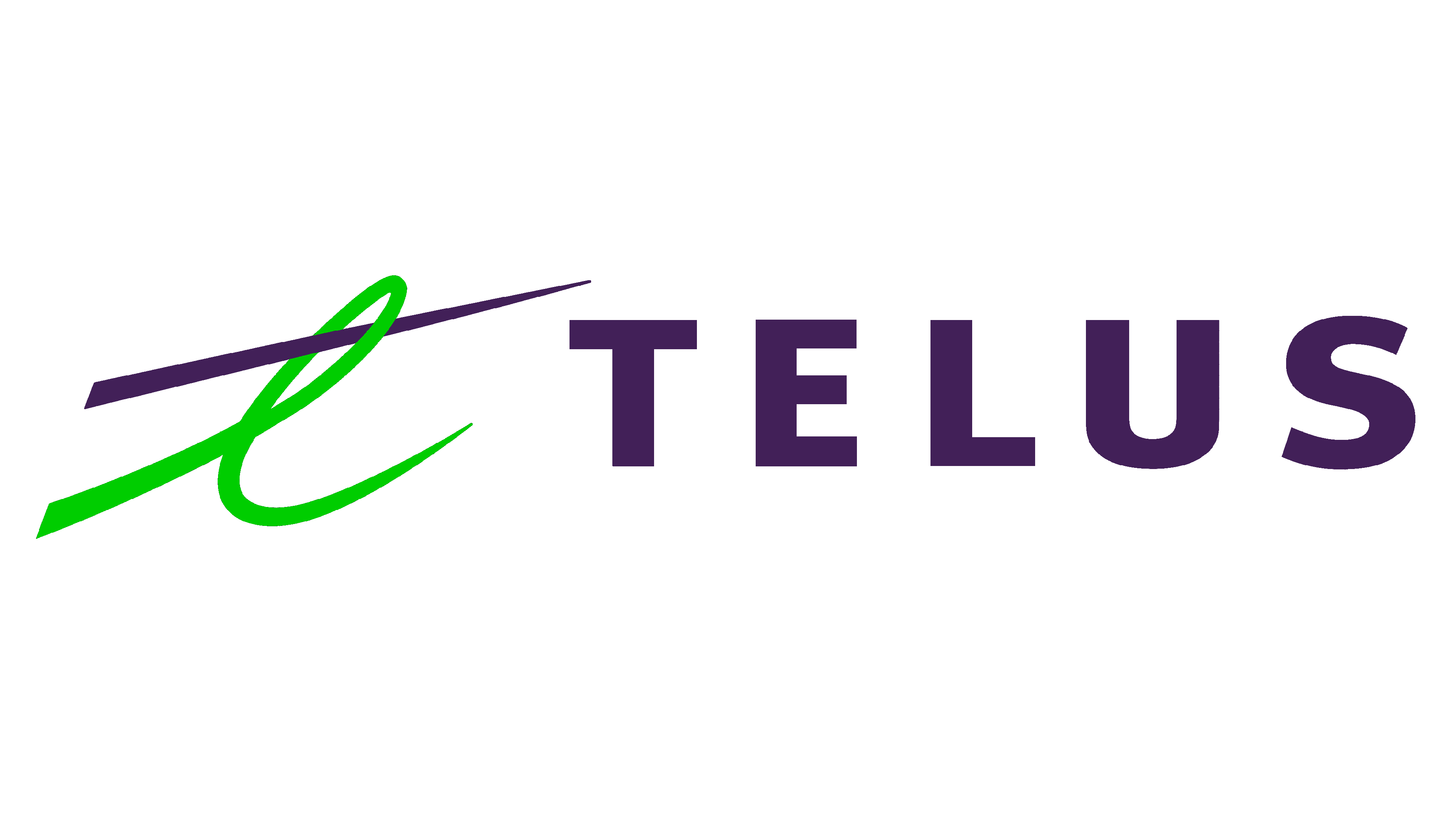 [Speaker Notes: ELLIOT]
Bell Media Inc. v. GoldTV.Biz
The Facts
Defendants were accused of engaging in activities that infringed the IP rights of Bell Media Inc., violating the Copyright Act. 
Plaintiffs sought and received interim and interlocutory injunctions ordering Defendants to cease operating GoldTV Services. 
However, some of the GoldTV Services remained in operation.
Therefore, the Plaintiffs sought an order compelling the ISPs to block access to the websites and Internet services operated by the Defendants (Site-Blocking order).
TekSavvy expressed strong opposition to the motion on a number of grounds, and Distributel and Cogeco opposed the terms of the draft order.
[Speaker Notes: SLIDE 7: 
•Defendants were accused of engaging in activities that infringed the IP rights of Bell Media Inc., violating the Copyright Act.
 
Even before it was conclusively determined that GoldTV was violating section 27 of the Copyright Act through copyright infringement, the Plaintiffs sought...
 
However, certain GoldTV services continued to operate. As a result, the Plaintiffs took further legal action, seeking an order to compel ISPs to block access to these sites and services which is what makes this case monumental in Canada, as it was the first time such an order was sought. 
TLDR: The ISPs did nothing wrong; however, they would be bound by a court order requiring them to block access to GoldTV services for internet subscribers on their networks.
 
While certain respondents only really opposed certain terms of the draft order, TekSavvy strongly opposed the motion on a number of grounds which we will spend time delving into.
 
And upon doing a little digging, TekSavvy claims that their opposition to the injunction was motivated by the fact that the order presented a grave violation to net neutrality along with a fundamental change to what they and other respondents do as ISPs. 
They believed that All ISPs should defend the basic principle that they are not liable for or responsible for the content of the traffic on their networks.

But these are the main arguments they presented:
 
BUT IN LEGAL SPEAK, These are their 2 main arguments. *Point to slide 8*]
TekSavvy's Arguments
The Court does not have the jurisdiction to issue a site-blocking order.

Even if the Court has the jurisdiction, it should decline to exercise it.
[Speaker Notes: As is clear from the way the Court answers TekSavvy’s first argument, it can really be broken down into 2 separate arguments both asserting the Court does not have jurisdiction.
First of all, they argued that the Court does not have the jurisdiction to order an injunction against innocent third parties.

Secondly, they argued that giving a site-blocking order would be infringing upon the CRTC’s jurisdiction, and, therefore, the Court may not do so.

TekSavvy’s second argument was essentially in case their first argument failed. So, if the Court ruled it did have jurisdiction, TekSavvy argued that the Court should decline to exercise that jurisdiction due to the broader context of the debate on site-blocking. Which we will discuss more later on when we discuss the Court’s answer to this issue.]
Issues
Does this Court have the jurisdiction to issue a site-blocking order?

Should the Court decline to exercise that jurisdiction?

What is the test to be applied?

Have the Plaintiffs met that test?

On what terms should the order issue?
[Speaker Notes: The Court identified 5 issues raised by this case.]
ANALYSIS
1) Jurisdiction
Federal Courts Act, ss. 4 & 44

4. The division of the Federal Court of Canada – Trial Division… is continued as an additional court of law, equity and admiralty in and for Canada.

44. In addition to any other relief … the Federal Court may grant or award, a mandamus, an injunction…may be granted or a receiver appointed by that court in all cases in which it appears to the court to be just or convenient to do so.
[Speaker Notes: “In the section titled ‘Does this Court have jurisdiction to issue a site-blocking order?’, the Court does not address the CRTC, saving that discussion for the following section. However, it’s clear that the issue at hand is jurisdictional and At this stage, the Court focuses solely on whether it has the jurisdiction to order an injunction against an innocent third party.” TO WHICH THE COURT CONCLUDES through sections 4 and 44 of the Federal Courts Act that it does have jurisdiction. 
 
Section 4 establishes the legal foundation for the operation and authority of the Federal Court and Federal Court of Appeal and provides that the Federal Court is a court of equity, meaning it is empowered to apply principles of equity, such as fairness and justice, beyond strict legal rules. AND THIS equitable jurisdiction complements its legal powers, allowing it to grant remedies even when such remedies are not explicitly provided for by statute or common law.


Section 44 grants the Federal Court the power to issue injunctions. The wording “just and convenient” serves as the guiding standard for when such orders can be made and these are broad and flexible standards that allow the Federal Court to tailor its equitable relief to the needs of a particular case.

TLDR: Through sections 4 and 44, the Court has jurisdiction to grant injunctions subject only to the condition that they be “just and convenient”.

The Court refers to a 2017 case, Google v Equustek Solutions, where the SCC ruled that it had the power to order an injunction against a third party, Google in that case. In support or their ruling, the Court noted Norwich Orders and Mareva Injunctions both of which are directed at third parties. Additionally, the Court mentions that the EWCA – England and Wales Court of Appeal – had used this same rationale in Cartier CA (a case we will reference extensively later), to issue a site-blocking order against 5 ISPs.]
2) Exercise its jurisdiction?
TekSavvy argued that even if the Court has the jurisdiction to issue an injunction against third parties, it should decline to for multiple reasons
[Speaker Notes: ELLIOT
We will address these reasons on the next slides]
2) Exercise its jurisdiction?
Site-blocking is not an available remedy
Copyright Act is exhaustive
Parliament declined to introduce such a remedy in the 2012 reforms of the Act
[Speaker Notes: The Copyright Act’s list of potential remedies for copyright holders is exhaustive – site-blocking is not included
In 2012, when introducing reforms to the Copyright Act, Parliament considered but, in the end, decided against including a site-blocking regime. Therefore, the Court should not now issue and order that Parliament specifically declined to explicitly offer.]
2) Exercise its jurisdiction?
2) Don’t Step on the CRTC’s Toes

36. Except where the Commission approves otherwise, a Canadian carrier shall not control the content or influence the meaning or purpose of telecommunications carried by it for the public.
	Telecommunications Act, SC 1993, c 38
[Speaker Notes: TekSavvy argues that the issue before the Court regarding a site-blocking order is distinct from the copyright issue and, as such, falls under the sole jurisdiction of the CRTC, who has already ruled that it should only be ordered in exceptional circumstances. For the court to issue such an order would be to usurp the CRTC’s role both in its ability to order one and to determine what qualifies as “exceptional circumstances”]
2) Exercise its jurisdiction?
Court’s Response to Argument 1:
Not including ≠ Excluding
Copyright Act 34(1), “entitled to all remedies by way of injunction … that are or may be conferred by law for the infringement of a right.”
[Speaker Notes: The court explains that the Copyright Act provides for all remedies related to copyright infringement, including injunctions like site-blocking. The court believes that the absence of a specific site-blocking law doesn’t limit its power to issue such an order.

Subsection 34(1) of the Copyright Act recognizes that, subject to that Act, a copyright owner is “entitled to all remedies by way of injunction […] that are or may be conferred by law for the infringement of a right” – includes against third parties who facilitate harm to them (even unintentionally/unwittingly). This very broad entitlement is not in line with TekSavvy’s argument.]
2) Exercise its jurisdiction?
Court’s Response to Argument 2:
Not just about site-blocking; underlying issue is copyright
FairPlay decision (AKA Telecom Decision 2018-384): CRTC said it has no jurisdiction over matters of copyright infringement
[Speaker Notes: Main point underlying the response is that the Court is arguing on TekSavvy’s premise. The Court is insisting that the question of site-blocking is not completely distinct from the Copyright issue, and this is, at its heart, a copyright issue with site-blocking a potential remedy.
In the FairPlay decision, the CRTC, in para. 67, noted that s. 36 of the Telecommunications Act does not give them a mandating power for site-blocking, just a confirming power. 
Furthermore, the CRTC was right in that decision where they said the Copyright Act is exhaustive in that all remedies for copyright must be found within the Act.]
3) What Test/Does it Apply?
Manitoba (AG) v Metropolitan Stores Ltd., [1987] 1 SCR 110 
RJR-MacDonald Inc. v Canada (AG), [1994] 1 SCR 311
Serious Issue
Irreparable Harm
Balance of Convenience Favours the Plaintiff
[Speaker Notes: SLIDE 17
MIKE
This is the test for an Interlocutory Injunction where the questions to be asked are .
3 steps:
Whether there is a serious issue to be tried’
Whether irreparable harm will result should the injunction not be granted; and
Whether the balance of convenience favours the granting of the injunction.]
3) What Test/Does it Apply?
In addition, because the order is aimed at third parties, the plaintiffs must demonstrate that:
Order is properly targeted
Third parties should be justifiably bound
Considering the balance of convenience, the effects of the order must appropriately balance interests (proportionality)
[Speaker Notes: Step 3 – Considering the balance of convenience, the effects of the order must appropriately balance the interests of the Defendants, the Third Party Respondents, and the public.]
3) What Test/Does it Apply?
Plaintiffs submit:

Targeting  GoldTV Services are infringing
Justifiably bound  ISPs
Proportionality  Cartier CA/Cartier SC
(Court Agreed)
[Speaker Notes: The first criterion was said to be met as the order targeted GOLDTV sites and services as they infringed upon the Plaintiffs’ copyrights
The court determined that third party respondents were justifiably bound given that said infringements were happening on their networks and ISPs control the infrastructure and access to the Internet
For this part of the test, the Plaintiffs point to UK jurisprudence, specifically the Cartier cases which help determine if an injunction order is justifiable vis-a-vis 3rd party respondents

IT'S IMPORTANT TO NOTE THAT CARTIER IS A UK CASE WHICH TEKSAVVY TRIED TO USE TO THEIR ADVANTAGE AS THE UK HAS CODIFIED THE POWER TO SITE-BLOCK, MAKING THEIR LEGAL FRAMEWORK DIFFERENT. 

However, in Cartier, the judge said that even without the codification, it would have found the power to issue a site-blocking order in the Senior Courts Act (ss. 37(1)), which is basically identical to our section 44 of our Federal Courts Act. 
So, in both jurisdictions, even though the UK has codified site-blocking, the Court’s “just and equitable” powers can still serve as the basis for the issuance of an injunction. THEREFORE, the factors identified in the Cartier case can be applied in Canada as well, which our court indeed does in the case at hand. 

 IN ALL, GIVEN THAT THESE CRITERIA WERE MET, The issuance of the order would be justified if the following critrtia are met on the next slide 


IN ALL, GIVEN THAT THESE CRITERIA WERE MET, The issuance of the order would be justified if the following critrtia are met on the next slide]
3) What Test/Does it Apply?
Serious Issue  strong prima facie case of copyright infringement
Irreparable Harm  context of strong prima facie case + harm to participants of the system
Balance of Convenience Favours the Plaintiff  Cartier Factors
[Speaker Notes: [56] It's important to note that the 3 prongs of the test are not to be treated as individual! So a strong finding in respect of one prong may lower the threshold of the other 2! It really depends on the particular circumstances and case.[58] 


Strong prima facie case of copyright infringement that continues despite injunctions ordering GoldTV to cease operating their websites; AND after answering the court mentioned that this part of the test was relevant when assessing the other steps so it was quite easy for the court to agree that there was irreperable harm. BUT IN RELATION TO PRONG 2,

TekSavvy argued that such harm has not been proven by the plaintiffs BECAUSE:
A number of targeted websites had already been taken down – FC: true, but infringing activity is still continuing, thus harmful.
Also, they argued that there were Alternative methods to target the remaining sites – FC: No evidence that any of them would be effective and there was an affidavit testifying that they wouldn’t be.
Lastly, on irreparable harm, TS argued that the Plaintiffs’ financial success indicated that any harm would be minimal – FC: specified that harm in this case arises in the context of a strong prima facie case of ongoing infringement, plus there's no way of evaluating the impact on consumer behavior and the resulting financial consequences to the Plaintiffs. Furthermore, there is evidence that copyright piracy harms the entire Canadian broadcasting system.
For the 3rd prong, TS argued that the risk of blocking legitimate content, thereby limiting free expression through extreme measures demonstrated the impact on third party respondents and regular Canadians outweighed any potential harm to the plaintiffs. FC – The Court doesn’t directly respond to TekSavvy’s assertion. Rather, it explains that the balance of convenience engages numerous factors and the Cartier factors provide a framework through which to consider and address the interests of all the parties. WHICH ELLIOT WILL BE GOING THROUGH]
Cartier Factors
Cartier Factors
Effectiveness
Overall access reduced: Site-blocking orders have been effective in other jurisdictions; ISP Respondents have a significant share of Canadian ISP subscribers.
Dissuasiveness
Even minimal increases in cost may dissuade users.
[Speaker Notes: ELLIOT

Effectiveness: will the order render the infringing activity more difficult and discourage access to its services?
TS argues it can be circumvented and that not all ISPs have been named as third party respondents
For the court’s response to that, worth noting that the court basically says that TS’s witness who testified that it can be easily circumvented admitted during cross interrogation that he has no experience in circumventing it – quite perplexing what the fuck they were thinking bringing this guy

Dissuasiveness – TS argues that many potential users may/likely already employ the necessary technology to circumvent site-blocking methods. 
FC – costs can’t be overlooked based on that not all potential users will be affected. Furthermore, minimal increases have been shown to dissuade users in other jurisdictions. 
Side note: We noted that it’s entirely possible that minimal costs dissuade users because instead of spending whatever little bit it may cost them, they just find a different illegal site to use.]
Cartier Factors
Complexity and Cost
ISPs possess necessary hardware and software; there are provisions for their technical limitations; and the order includes an indemnification process.
Barriers to Legitimate Trade
only specified domains & IP addresses; temporary lifting when necessary
[Speaker Notes: ELLIOT
C&C 
ISPs already have the software/hardware necessary
While they may not have a system in place to handle a site-blocking order, the C&C of making one does not tip the scale in favour of not issuing a site-blocking order
Reasonable steps to inform consumers are not limited to rerouting/redirecting to notice page – other options may be implemented
Indemnification

Barriers to LT (blocking legitimate content)
Only specified domains blocked
Protocols for adding/removing domains
Allow for lifting of site-blocking to respond to technical or security concerns or to avoid over-blocking]
Cartier Factors
Fairness
Net neutrality may be relevant but does not outweigh the need to protect IP and stop ongoing infringement. 
Substitution
Mere possibility is not sufficient. Also, cost and efficiency issues.
Safeguards
Order would contain a series of safeguard measures against abuse or misuse of the order.
[Speaker Notes: GENERAL COMMENT: 
I feel like our slides from 22 to here get progressively less specific

FAIRNESS: 
TS – order is contrary to net neutrality, and will impact ISP users right to individual freedom of expression – FC: Here, with a strong prima facie case of ongoing infringement and an order that attempts and incorporates provisions to prevent over-blocking, net neutrality and freedom of expression concerns don’t tip the balance against granting the order.

SUBSTITUTION
Will be the blocked sites be replaced/substituted by another infringing website?
FC – Mere possibility of substitution is not sufficient to turn the scale against site-blocking


SAFEGUARD: ”for the various interests engaged”]
5) Terms of the Order
Judicial authorization
Means of notification not limited to a directing page
Indemnification process
Sunset Provision: order terminates after two years
Paragraph 6
Discussion Q1
Should copyright infringement be treated as theft and be criminalized?
[Speaker Notes: IDEAS: 
Does Canada need a specific site-blocking statutory framework like the UK, or do the equitable powers of the courts provide sufficient flexibility to address these issues? The real effectiveness of site-blocking orders VS human habit from both Copyright infringement enablers (like GoldTV operators) AND consumers to relentless search for cheaper alternatives
Is Copyright infringement theft, and should therefore be considered a criminal offence?
Would punishment from such a crime have more of a deterrent effect than any injunction order?



We believe that, regardless of the answer to these questions, copyright infringement will remain a challenge in our increasingly digital world.]
Discussion Q2
Does Canada need site-blocking to be codified like in the UK, or do the equitable powers of the courts provide sufficient flexibility to address these issues?
[Speaker Notes: ELLIOT]